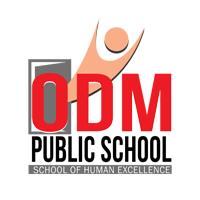 INTRODUCTION, LEVELS OF ECOLOGICAL ORGANISATION
SUBJECT : BIOLOGY
CHAPTER NUMBER: 13
CHAPTER NAME : ORGANISMS AND POPULATIONS
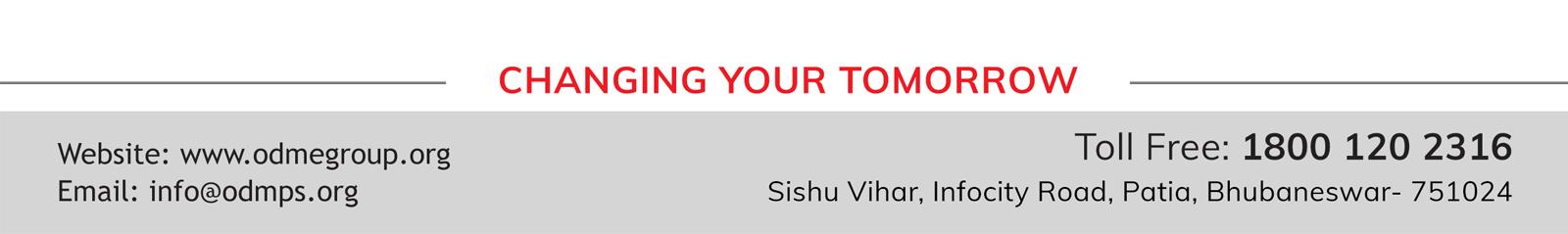 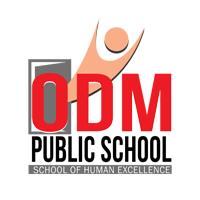 INTRODUCTION :
Ecology is the branch of biology that deals with the interactions among organisms and between the organism and its physical (abiotic) environment . 

Study of ecology is important to strike a balance between development and maintenance of natural environmental and biotic communities, use and conservation of resources, solve local , regional and global environmental problems.

It is basically concerned with four levels of biological organization :
organisms,
 populations,
 communities
 biomes.

Ecological hierarchy or ecological level of organization connected with ecological grouping of organisms.
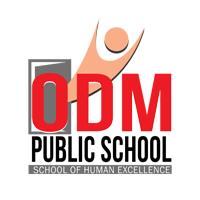 LEVELS OF ECOLOGICAL ORGANIZATION :
The hierarchy in the levels of organization connected with ecological grouping of organisms is called ecological level of organization.

The hierarchy starts with individual, population, biotic community, ecosystem, landscape, biome and biosphere.

INDIVIDUAL : these are distinct living entities which carry out all the life processes in its body ,also known as organisms which interact exchange materials with their environment.

POPULATION : A group of similar individuals in a particular geographic area or space constitute population. Being a part of different areas they show variation amongst them.

BIOTIC COMMUNITY : It is an assemblage of populations of different species of plants ,animals, bacteria and fungi which live n particular area and interact with one another .
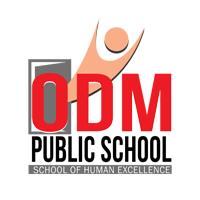 LEVELS OF ECOLOGICAL ORGANIZATION :
ECOSYSTEM: It is a segment of nature consisting of biological community and its physical environment both interacting and exchanging materials as well as energy.

LANDSCAPE: It is a unit of land distinguished by a natural boundary and having patches of different ecosystems .

BIOME : A large regional unit delimited by a specific climatic zone, having a particular major vegetation zone and its associated fauna like Tundra desert, temperate, deciduous forest etc.

BIOSPHERE : It is biologically inhabited part of earth along with its physical environment consisting of lower atmosphere , land and water bodies.

NICHE : it is an ecological component of habitat which is delimited by functioning of an organism . 
It does not have any components. It supports a single species with a specific set of environment regimes.
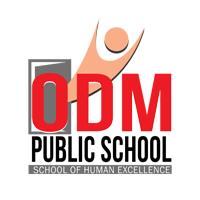 LEVELS OF ECOLOGICAL ORGANIZATION :
ORGANISM AND ITS ENVIRONMENT
Ecology at the organism’s level is essentially physiological ecology which tries to understand how different organisms are adapted to their environments in terms of not only survival but also reproduction. 

As we know the rotation of our planet around the Sun and the tilt of its axis cause annual variations in the intensity and duration of temperature, resulting in distinct seasons. 

These variations together with annual variation in precipitation (remember precipitation includes both rain and snow) account for the formation of major biomes such as desert, rain forest and tundra)

Regional and local variations within each biome lead to the formation of a wide variety of habitats 

On planet Earth, life exists not just in a few favourable habitats but even in extreme and harsh habitats scorching Rajasthan desert, perpetually rain-soaked Meghalaya forests, deep ocean trenches, torrential streams, permafrost polar regions, high mountain tops, boiling thermal springs, and stinking compost pits, to name a few. 

Even our intestine is a unique habitat for hundreds of species of microbes.
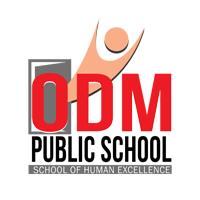 FIGURE SHOWING BIOME DISTRIBUTION WITH RESPECT TO ANNUAL TEMPERATURE AND PRECIPITATION :
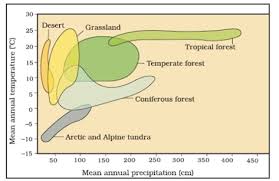 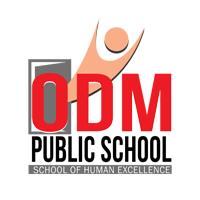 THANKING YOU
ODM EDUCATIONAL GROUP